End Polio Now
District Fundraiser
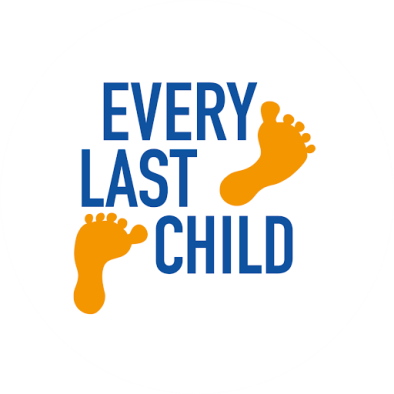 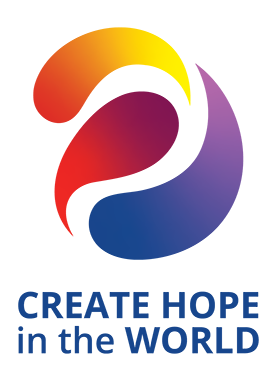 Consider using the PolioPlus Society
Celebrate World Polio Day, October 24, 2023
Plan and carry out a district-wide polio fundraiser
2/1/23
[Speaker Notes: Chuck]
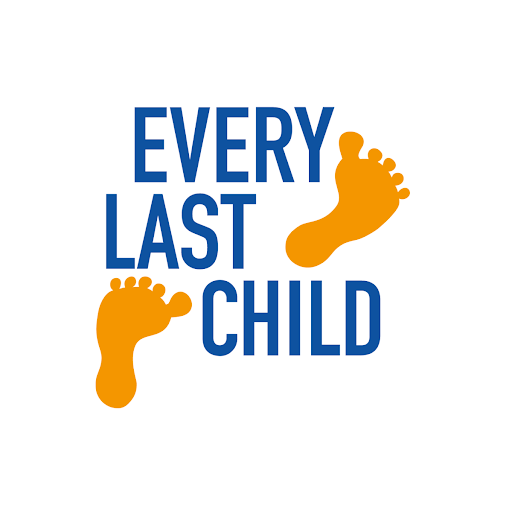 Ride with Tony
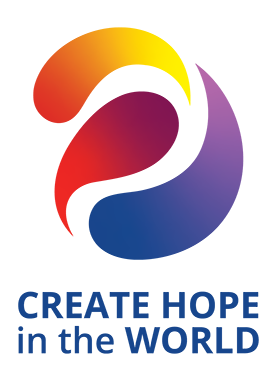 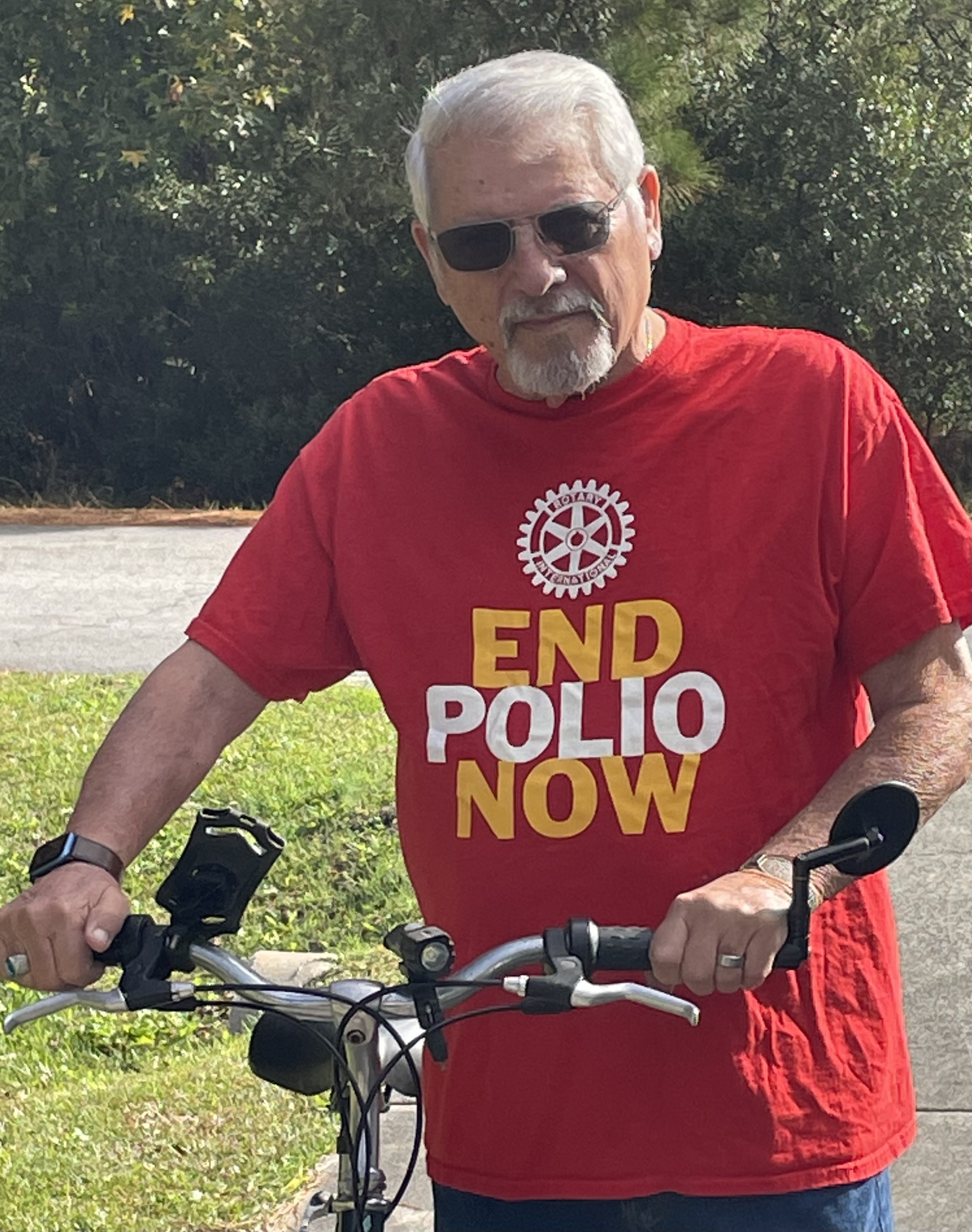 July 1, 2023
to
October 24, 2023
2/1/23
[Speaker Notes: Bernie]
Ride with Tony, 2021)
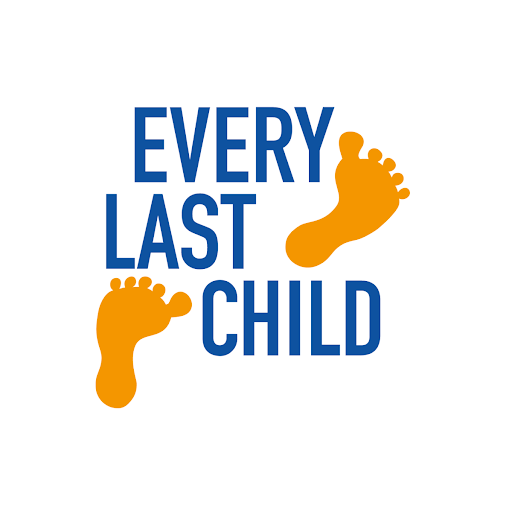 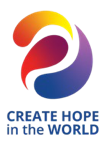 Goals
Raise $’s and Awareness
Achieve Club & District Polio Goal
Have FUN!
Just Maybe Get a Bit Healthier
2/1/23
[Speaker Notes: Bernie]
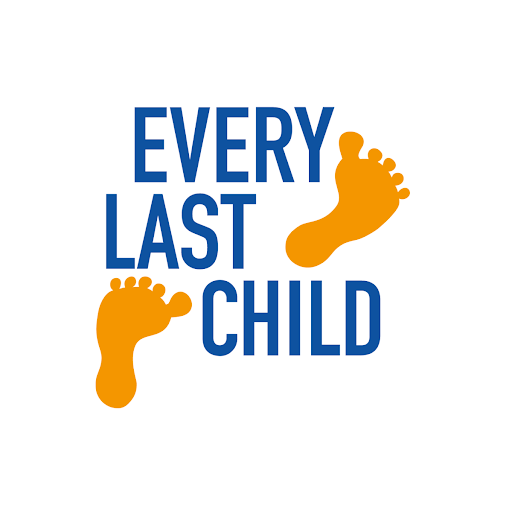 Ride with Tony
(July 1, 2023 to October 2023)
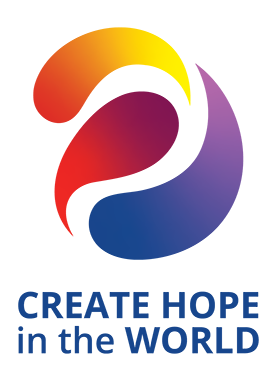 Everybody gets a FREE Polio
T-Shirt!
Teams report Miles & $’s Raised Monthly
Drawing for Prizes for Qualifying Teams
2/1/23
[Speaker Notes: Bernie]
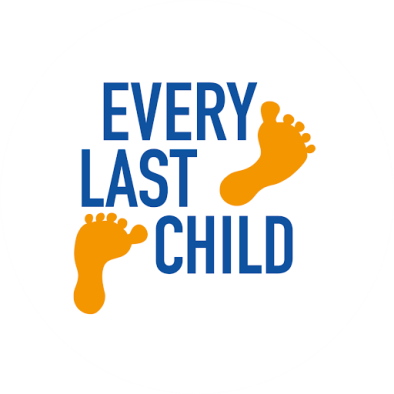 “Ride with Tony”
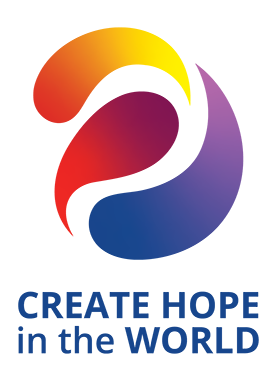 How Does it Work?
- Need a Team Captain:
    - Encourage Members to secure Pledges, Contributions etc.
        - Record Progress (Pledge/Contribution Form)
        - Insure All $’s are sent to our Rotary Foundation for Polio
    - Maintain Team Ongoing Miles
        - Utilize Smart Devices (Fitbit, Garmin, iPhone, Apple Watch)
            - Four Way Test is in Full Effect!
        - Report Miles to Bryson Bateman jr. Monthly
 ( bateman10@Hotmail.com)
- Pledge/Contribution Form & Mileage Form will be
    provided
2/1/23
[Speaker Notes: Les Wright 
Les Wright - Today, in some nameless village a child greeted the new day unaware that during the night polio passed him over because he was immunized.]
Ride with Tony
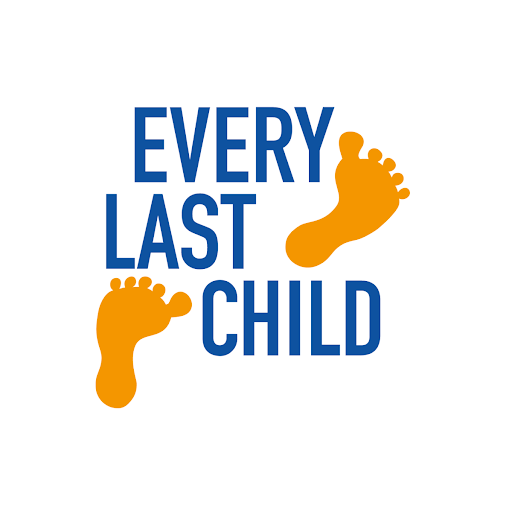 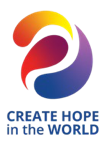 Take Photos
Post on Social Media with Hashtags:
	#ridewithtony
	#EndPolioNow
	#RotaryDistrict7720
	#DoGoodHaveFunTellSomeone
- Send Press Releases to local papers.
2/1/23
[Speaker Notes: Bernie]
Success Story
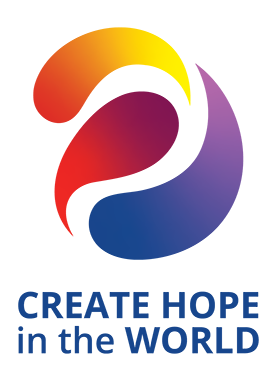 Run with Bernie
2/1/23
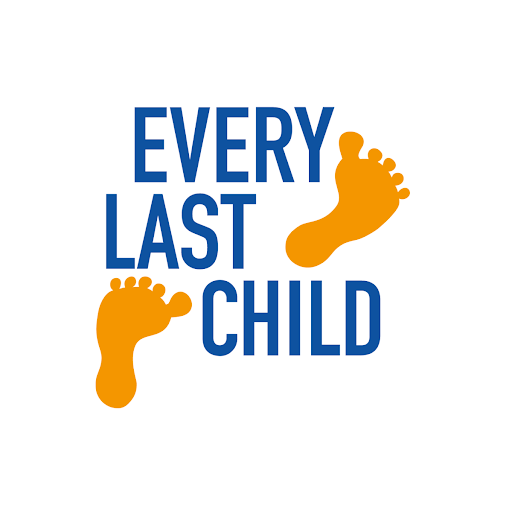 Run with Bernie
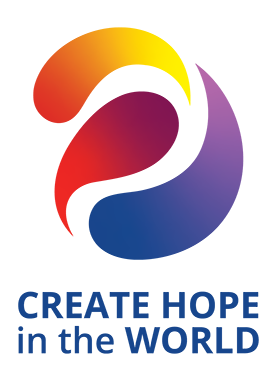 District 7770 achieved 
Polio Goals
18 of the 22
 Run with Bernie Clubs
 have achieved 100%
 of their Club Polio Goals
District Actual $’s Raised $204,000
 170% of Polio Goal
2/1/23
[Speaker Notes: Bernie]
Why
We Give
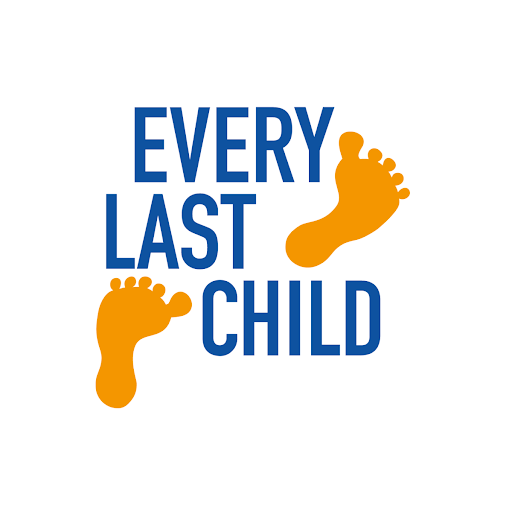 2/1/23
[Speaker Notes: Bernie]
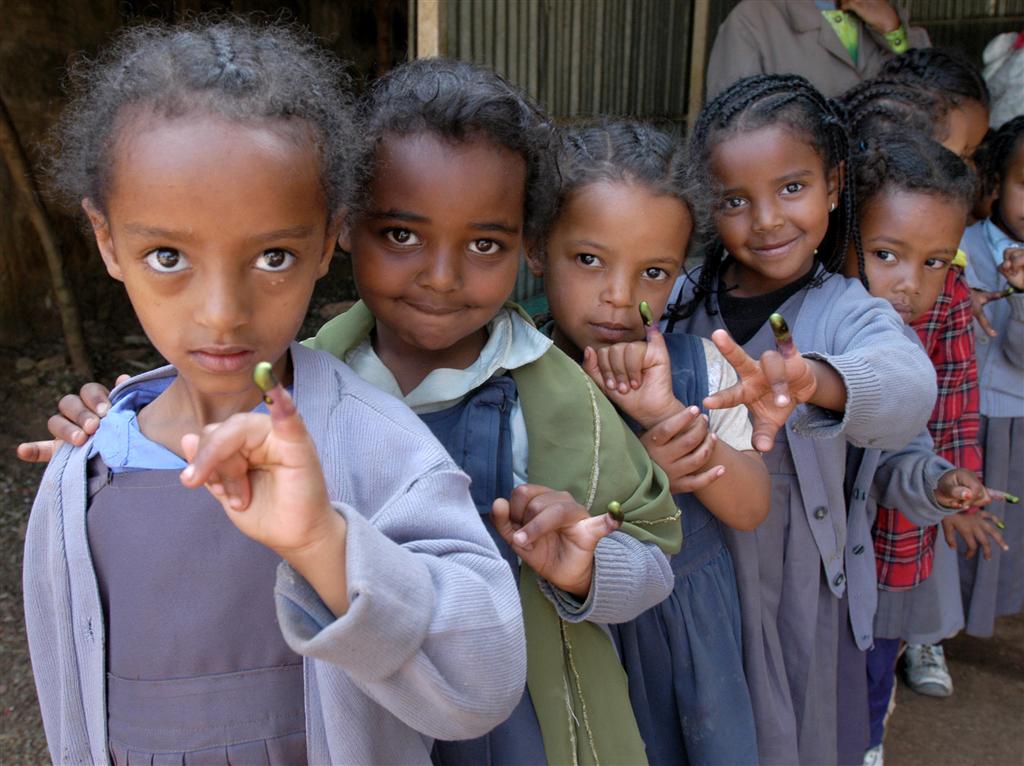 2/1/23
[Speaker Notes: Bernie]
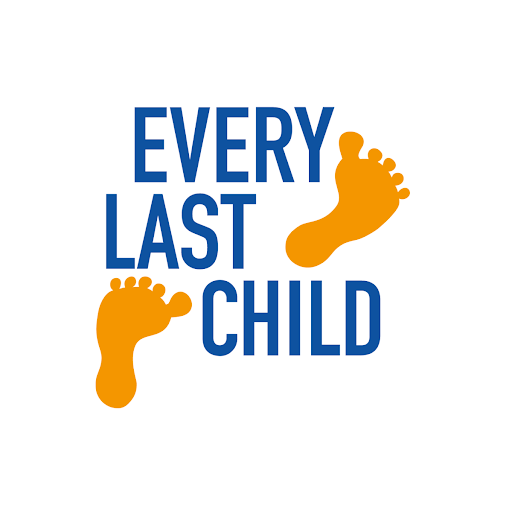 Questions?
2/1/23
[Speaker Notes: Chuck & Bernie]